Complications of liver cirrhosis
.
Complications of liver cirrhosis
Portal hypertension.
Ascites.
Portosystemic shunt and variceal bleeding.
Splenomegaly.
Jaundice and cholestasis
Hepatorenal syndrome.
Hepatic encephalopathy
Hepatocellular carcinoma.
Complications of liver cirrhosis
PORTAL HYPERTENSION :
Resistance to blood flow
prehepatic, intrahepatic, and posthepatic
The dominant intrahepatic cause is cirrhosis, accounting for most cases of portal hypertension
 Others : massive fatty liver - Hepatic schistosomiasis
[Speaker Notes: Increased resistance to portal blood flow may develop in a variety of circumstances]
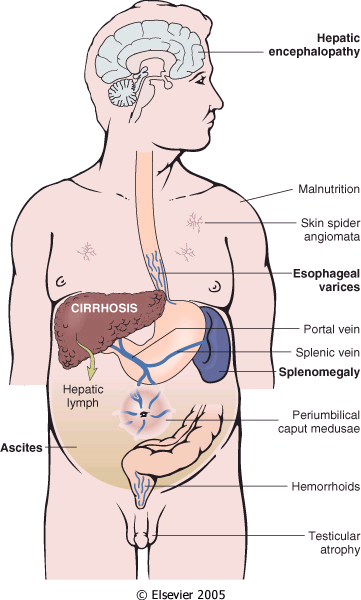 Complications of liver cirrhosis
Ascites 
The accumulation of excess fluid in the peritoneal cavity 
 85% caused by cirrhosis
Serous: 3 gm/dL of protein
Mechanism :
Spontaneous bacterial peritonitis
[Speaker Notes: The fluid is generally serous, having less than 3 gm/dL of protein Ascites is the accumulation of excess fluid in the peritoneal cavity. In 85% of cases, ascites is caused by cirrhosis]
Complications of liver cirrhosis
Splenomegaly : Long-standing congestion may cause congestive splenomegaly. (1000 gm) 
Hematologic abnormalities attributable to hypersplenism, such as thrombocytopenia or  pancytopenia.
[Speaker Notes: Splenomegaly Body_ID: HC018018 Long-standing congestion may cause congestive splenomegaly. The degree of splenic enlargement varies widely and may reach as much as 1000 gm, but it is not necessarily correlated with other features of portal hypertension. The massive splenomegaly may secondarily induce hematologic abnormalities attributable to hypersplenism, such as thrombocytopenia or even pancytopenia]
Complications of liver cirrhosis
JAUNDICE AND CHOLESTASIS: 
Causes of jaundice
Bilirubin overproduction, reduced hepatic uptake/excretion, and obstruction of the flow of bile. 
Cholestasis, characterized by systemic retention of not only bilirubin but also other solutes eliminated in bile.
[Speaker Notes: JAUNDICE AND CHOLESTASIS Body_ID: HC018019 The common causes of jaundice are bilirubin overproduction, hepatitis, and obstruction of the flow of bile. Hepatic bile serves two major functions: (1) the emulsification of dietary fat in the lumen of the gut through the detergent action of bile salts, and (2) the elimination of bilirubin, excess cholesterol, xenobiotics, and other waste products that are insufficiently water-soluble to be excreted into urine. Alterations of bile formation become clinically evident as yellow discoloration of the skin and sclera (jaundice and icterus, respectively) due to retention of bilirubin, and as cholestasis, characterized by systemic retention of not only bilirubin but also other solutes eliminated in bile. To understand the pathophysiology of jaundice it is important first to become familiar with the major aspects of bile formation and metabolism. The metabolism of bilirubin by the liver consists of four separate but interrelated events: uptake from the circulation; intracellular storage; conjugation with glucoronic acid; and biliary excretion.]
Complications of liver cirrhosis
Hepatorenal syndrome: Appearance of renal failure in individuals with severe chronic liver disease --- no intrinsic morphologic or functional causes for the renal failure.
[Speaker Notes: Hepatorenal syndrome refers to the appearance of renal failure in individuals with severe chronic liver disease in whom there are no intrinsic morphologic or functional causes for the renal failure.]
Complications of liver cirrhosis
The incidence of this syndrome is about 8% per year among patients who have cirrhosis and ascites
[Speaker Notes: The incidence of this syndrome is about 8% per year among patients who have cirrhosis and ascites]
Complications of liver cirrhosis
Decreased renal perfusion pressure due to systemic vasoconstriction 
Activation of the renal sympathetic nervous system with vasoconstriction of the afferent renal arterioles
Increased synthesis of renal vasoactive mediators,  that decrease glomerular filtration.
[Speaker Notes: Several factors are involved in its development, including decreased renal perfusion pressure due to systemic vasodilation, activation of the renal sympathetic nervous system with vasoconstriction of the afferent renal arterioles, and increased synthesis of renal vasoactive mediators, which further decrease glomerular filtration.]
Complications of liver cirrhosis
ESOPHAGEAL VARICES
Complications of liver cirrhosis
Instead of returning directly to the heart, venous blood from the GI tract is delivered to the liver via the portal vein before reaching the inferior vena cava.
[Speaker Notes: Instead of returning directly to the heart, venous blood from the GI tract is delivered to the liver via the portal vein before reaching the inferior vena cava. This circulatory pattern is responsible for the first-pass effect in which drugs and other materials absorbed in the intestines are processed by the liver before entering the systemic circulation. Diseases that impede this flow cause portal hypertension and can lead to the development of esophageal varices, an important cause of esophageal bleeding.]
Complications of liver cirrhosis
This circulatory pattern is responsible for the first-pass effect in which drugs and other materials absorbed in the intestines are processed by the liver before entering the systemic circulation..
Complications of liver cirrhosis
Diseases that impede this flow cause portal hypertension and can lead to the development of esophageal varices, an important cause of esophageal bleeding
Complications of liver cirrhosis
Pathogenesis
Portal hypertension results in the development of collateral channels at sites where the portal and caval systems communicate. Although these collateral veins allow some drainage to occur, they lead to development of a congested subepithelial and submucosal venous plexus within the distal esophagus. (varices): 90% of cirrhotic patients
[Speaker Notes: Portal hypertension results in the development of collateral channels at sites where the portal and caval systems communicate. Although these collateral veins allow some drainage to occur, they lead to development of a congested subepithelial and submucosal venous plexus within the distal esophagus. These vessels, termed varices, develop in 90% of cirrhotic patients, most commonly in association with alcoholic liver disease. Worldwide, hepatic schistosomiasis is the second most common cause of varices]
Complications of liver cirrhosis
Morphology. Varices can be detected by venogram : tortuous dilated veins lying primarily within the submucosa of the distal esophagus and proximal stomach. Venous channels directly beneath the esophageal epithelium may also become massively dilated. 
Varices may not be grossly obvious in surgical or postmortem specimens, because they collapse in the absence of blood flow .
Variceal rupture results in hemorrhage into the lumen or esophageal wall, in which case the overlying mucosa appears ulcerated and necrotic. If rupture has occurred in the past, venous thrombosis, inflammation, and evidence of prior therapy may also be present.
[Speaker Notes: Morphology. Varices can be detected by venogram (Fig. 17-8A) and appear as tortuous dilated veins lying primarily within the submucosa of the distal esophagus and proximal stomach. Venous channels directly beneath the esophageal epithelium may also become massively dilated. Varices may not be grossly obvious in surgical or postmortem specimens, because they collapse in the absence of blood flow (Fig. 17-8B) and, when they are not ruptured, the overlying mucosa is intact (Fig. 17-8C). Variceal rupture results in hemorrhage into the lumen or esophageal wall, in which case the overlying mucosa appears ulcerated and necrotic. If rupture has occurred in the past, venous thrombosis, inflammation, and evidence of prior therapy may also be present.]
Complications of liver cirrhosis
Inflammatory erosion of thinned overlying mucosa
Increased tension in progressively dilated veins
Increased vascular hydrostatic pressure associated with vomiting are likely to contribute
[Speaker Notes: The factors that lead to rupture are not well defined, but inflammatory erosion of thinned overlying mucosa, increased tension in progressively dilated veins, and increased vascular hydrostatic pressure associated with vomiting are likely to contribute. In any case, hemorrhage due to variceal rupture is a medical emergency that is treated by any of several methods: sclerotherapy by endoscopic injection of thrombotic agents; endoscopic balloon tamponade; or endoscopic rubber band ligation. Despite these interventions, as many as half of patients die from the first bleeding episode either as a direct consequence of hemorrhage or following hepatic coma triggered by hypovolemic shock. Among those who survive, additional instances of hemorrhage occur in over 50% within 1 year. Each episode has a similar rate of mortality. Thus, over half of deaths among individuals with advanced cirrhosis result from variceal rupture. It must be remembered, however, that even when varices are present, they are only one of several causes of hematemesis.]
Complications of liver cirrhosis
Clinical features:
Asymptomatic or rupture- massive hematemesis.
[Speaker Notes: While varices are often asymptomatic, they may rupture, causing massive hematemesis.]
Complications of liver cirrhosis
Medical emergency that is treated by any of several methods: sclerotherapy
Endoscopic balloon tamponade
Endoscopic rubber band ligation
Complications of liver cirrhosis
Half of patients die from the first bleeding episode either as a direct consequence of hemorrhage or following hepatic coma triggered by hypovolemic shock. 
Additional 50% within 1 year. 
Each episode has a similar rate of mortality. 
Over half of deaths among individuals with advanced cirrhosis result from variceal rupture.
Complications of liver cirrhosis
[Speaker Notes: Esophageal varices. A, This angiogram shows several tortuous esophageal varices. B, Collapsed varices are present in this postmortem specimen corresponding to the angiogram in A. The polypoid areas represent previous sites of variceal hemorrhage that have been ligated with bands. C, Dilated varice beneath intact squamous mucosa.]
Complications of liver cirrhosis
Hepatic encephalopathy:
Severe loss of hepatocellular function
Shunting of blood from portal to systemic circulation.
Clinical manifestations.
Hepatocellular Carcinoma
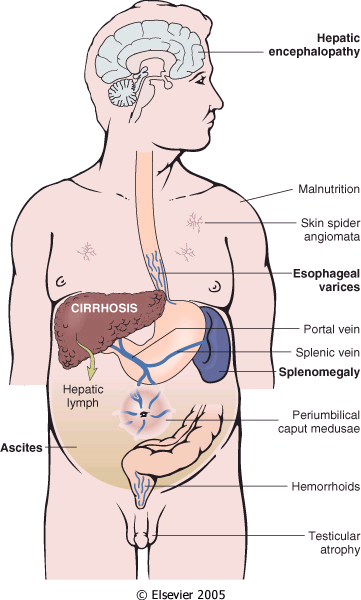